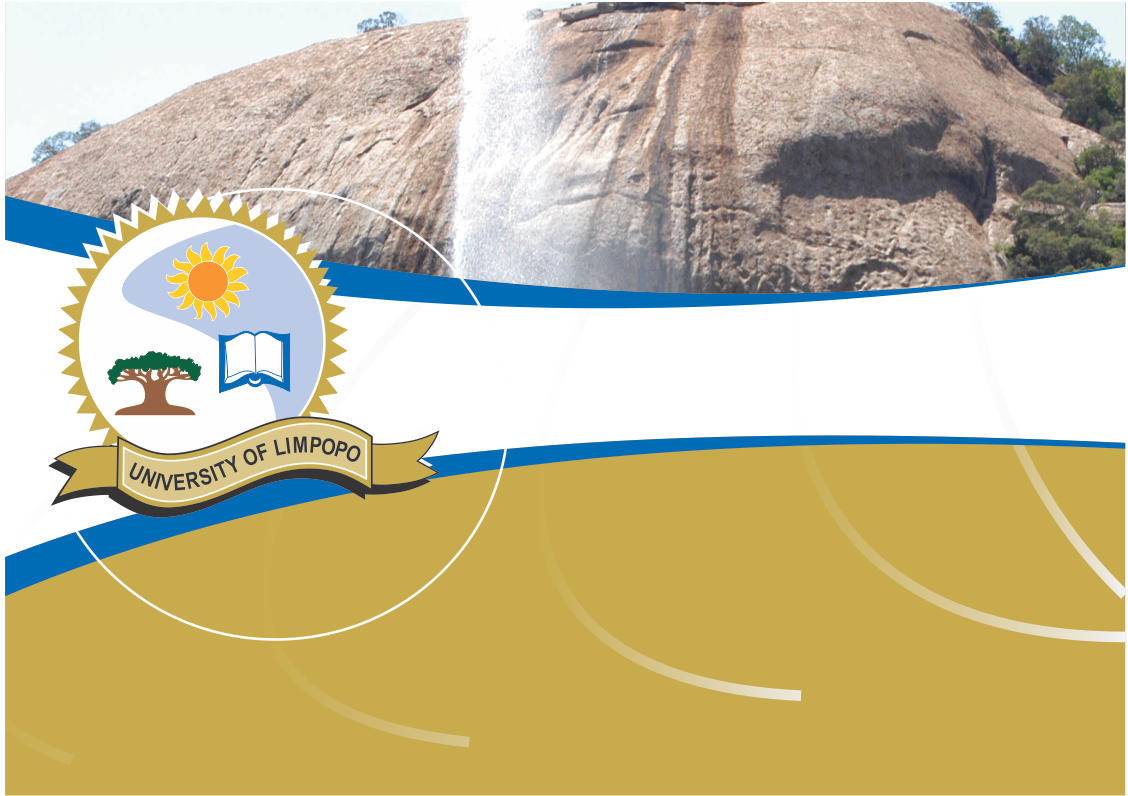 THE IMPACT OF CARBON AND SUGAR TAX ON THE SOUTH AFRICAN ECONOMY: A SUSTAINABLE TAX POLICY PERSPECTIVE
Gibson Nyirenda
Africa Centre for Sustainability Accounting and Management (ACSAM)
University of Limpopo
1
Accountancy Dream @ UL
STRUCTURE OF PRESENTATION
Accountancy Dream @ UL
INTRODUCTION & BACKGROUND
South Africa has a very robust and progressive tax system compared to other nations. 
Fiscal policy has hinged more on taxes such Personal Income Tax as a sure fire means of revenue collection for the government.
However, in the advent of sustainability and the Sustainable Development Goals (SDGs), governments, including South Africa have the onus to respond to the SDGs and help meet the SDGs.
Accountancy Dream @ UL
INTRODUCTION & BACKGROUND
One such response is in the form of responding to the environmental and health related goals through policies. 
Environmental taxes and health-related taxes are results of such policies.
The study thus looked at the impact of environmental taxes (represented by carbon tax) and the health promotion levy (HPL), popularly known as sugar tax on the South African economy .
Accountancy Dream @ UL
SUSTAINABLE TAXES
According to Gribnau and Jallal (2019), taxes are a precondition of sustainable development. 
They further argued that when asked about the relationship between taxes and sustainability, most tax experts point to environmental taxes as a sustainable tax or means to achieve sustainability.
A common environmental tax is carbon tax. Carbon tax is the tax levied on fossil fuels set by governments.
Accountancy Dream @ UL
SUSTAINABLE TAXES
In the South African context, Carbon tax is the means which the government uses as a policy for incentivising investors to make future investments and promote a green economy (Ntombela et al., 2019).
Studies on carbon tax and related carbon tax policy in South Africa have been in the literature (Devarajan, 2009; Alton et al.,2012; Alton et al.,2014; Van Heerden et al., 2016;Ntombela, 2019; Nong, 2020).
Accountancy Dream @ UL
SUSTAINABLE TAXES
On the other hand, the health promotion levy or sugar tax is a levy on Sugar-Sweetened Beverages (SSBs)(Dahms, 2017; Essop, 2017; Saxena et al., 2019).
This levy is aimed at promoting good health by reducing the consumption of sugar, while also raising additional revenue for the government. 
The sugar taxes and policy have been studied in South Africa (Myers et al.,2015; Dahms, 2017; Essop, 2017; Saxena et al., 2019).
Accountancy Dream @ UL
SUSTAINABLE TAXES
These two sustainable taxes have a varied impact on the economy.
It can be argued that they have a distributive effect on one hand, while also being an impediment towards economic growth on other hand
Hence this study attempted to investigate the relationship between carbon tax and sugar tax on economic growth in South Africa.
Accountancy Dream @ UL
METHODOLOGY
The study was a mixed-method study. A quantitative analysis using as well as a qualitative content analysis and document review were attempted to help investigate the impact of the sustainable taxes on economic growth.
The quantitative data analysis intended to determine the relationship between the following variables: carbon tax, sugar tax as independent variables then GDP, economic growth and inflation as dependent variables.
METHODOLOGY
The secondary data was to be sourced from databases such as the World Bank database and Stats SA for the period 2011 to 2022. 
The researcher had some difficulties obtained the data needed.
Therefore the current results are based on the qualitative methodology, as the quantitative analysis still needs to be completed.
METHODOLOGY
The qualitative data analysis followed two approaches.
A content analysis and document review was conducted to examine key themes on the effectiveness of sustainable tax policies on economic growth.
Documents examined included articles, policy documents and pronouncements
DISCUSSION
The preliminary results from the qualitative analysis show that there is a relationship between the sustainable taxes and the economy. 
The documents reviewed indicate a mixed relationship, with some viewing the relationship as positive (Winkler, 2017; Saxena et. al., 2019; Garidizirai, 2020) and negative (Van Heerden et. al., 2016;).
Accountancy Dream @ UL
RECOMMENDATIONS & CONCLUSION
The study looked at the impact of sustainable taxes on the South African economy.
From a qualitative perspective, there is a relationship between sustainable taxes represented by carbon tax and sugar tax, on the GDP and inflation in South Africa.
This relationship is mixed, with some viewing the relationship as positive and others as negative.
Accountancy Dream @ UL
RECOMMENDATIONS & CONCLUSION
It is important to further augment the results by performing a quantitative data analysis to determine the nature and extent of this relationship.
Sustainable taxes can also be considered in the context of legitimacy and stakeholder theory, as justification for adopting sustainable tax policy.
It is imperative for governments to engage stakeholders in ensuring that sustainable taxes achieve what they aim to achieve: sustainability and sustainable development.
Accountancy Dream @ UL
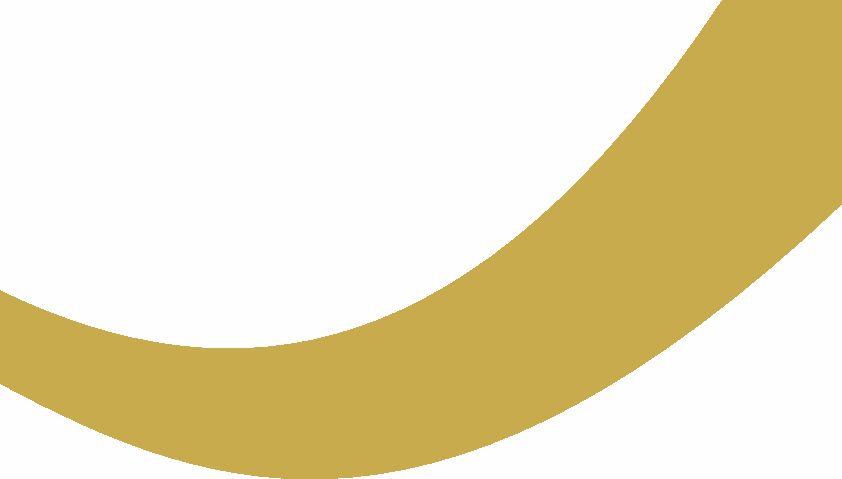 Thank you
15
Accountancy Dream @ UL